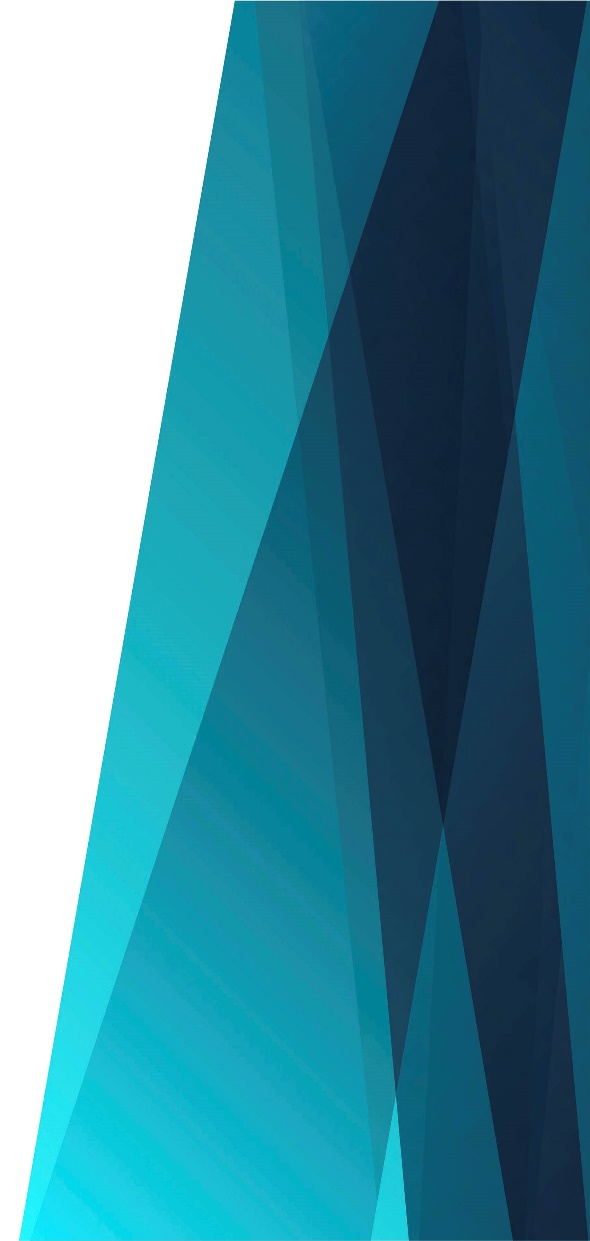 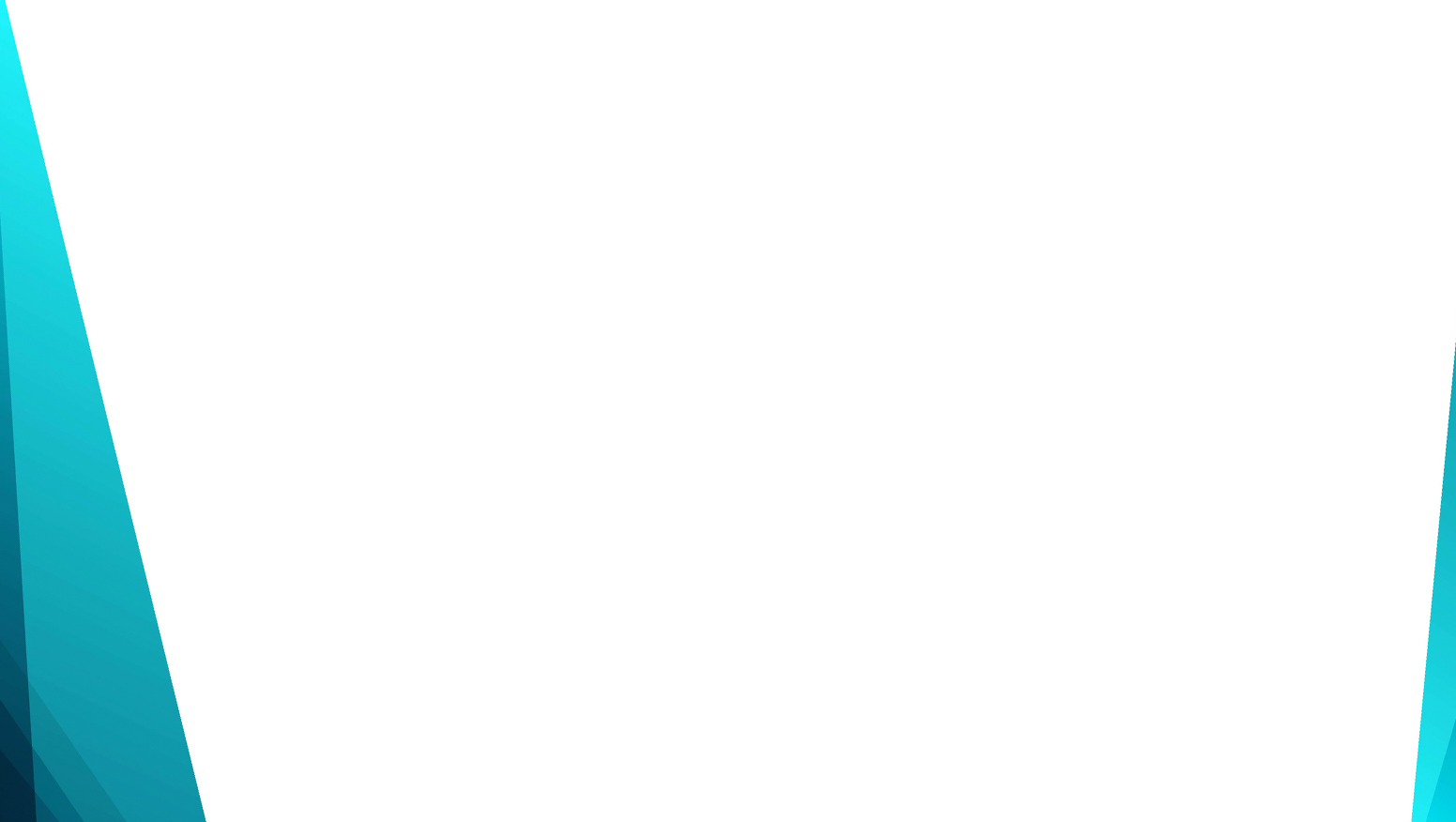 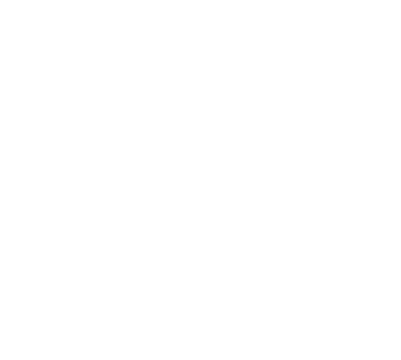 Блаженный день
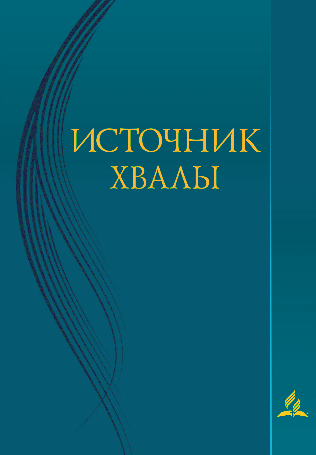 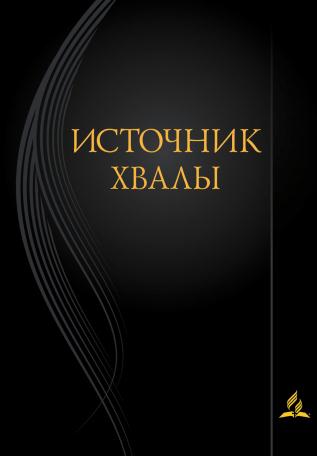 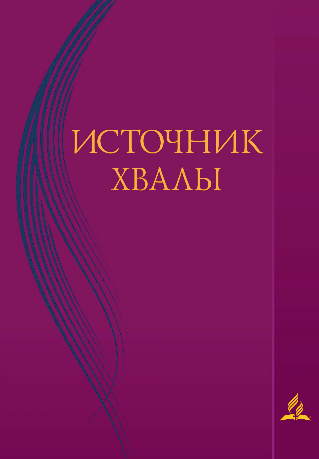 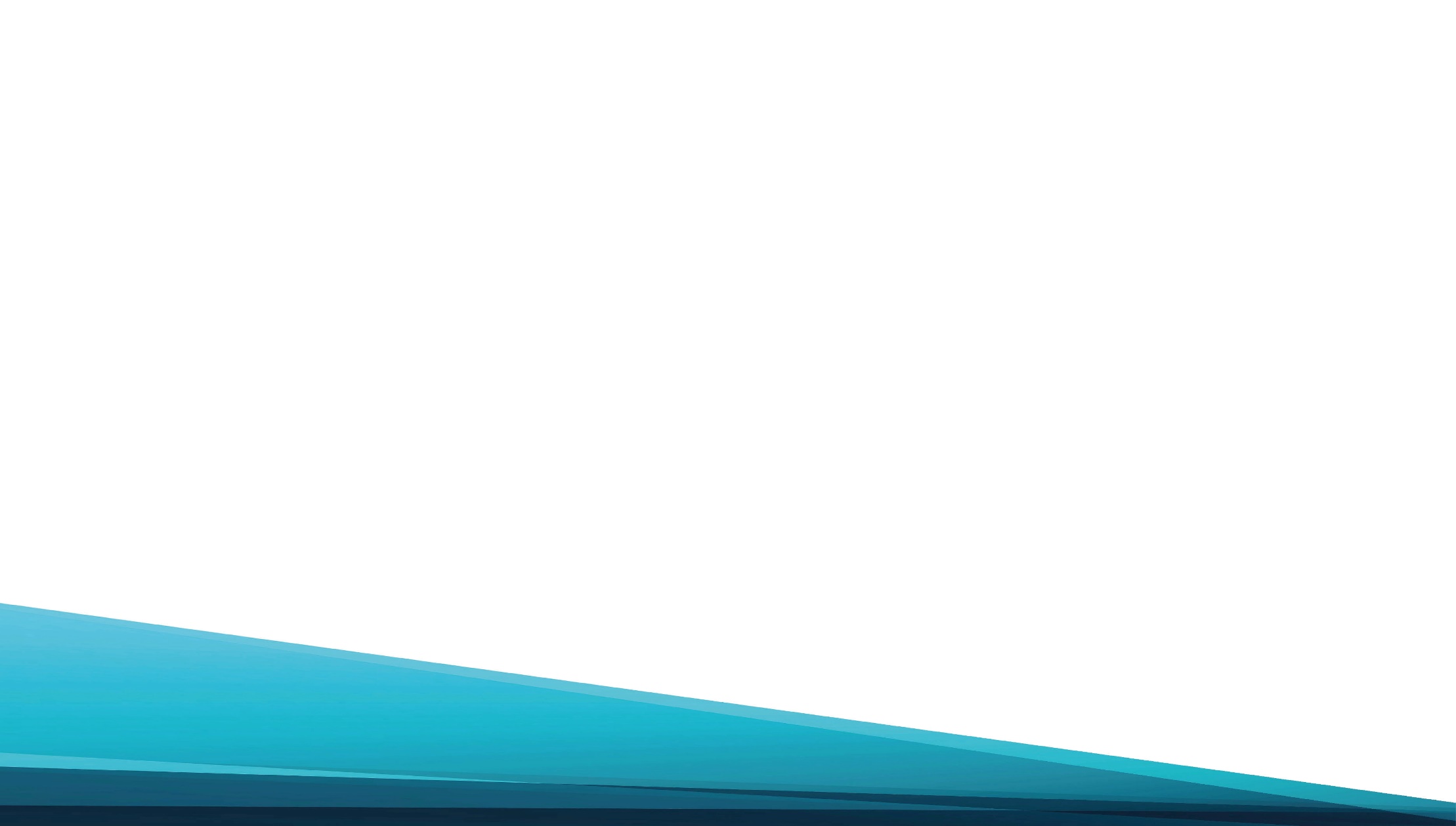 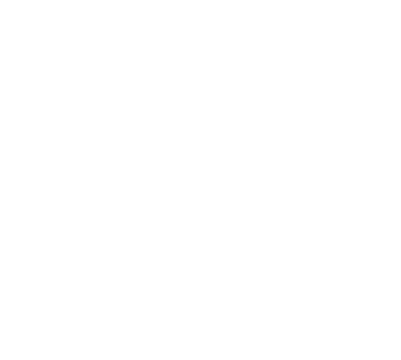 Блаженный день,
В который я  
Решился быть рабом Христа. Отныне тело и душа 
Да славят Господа Христа.
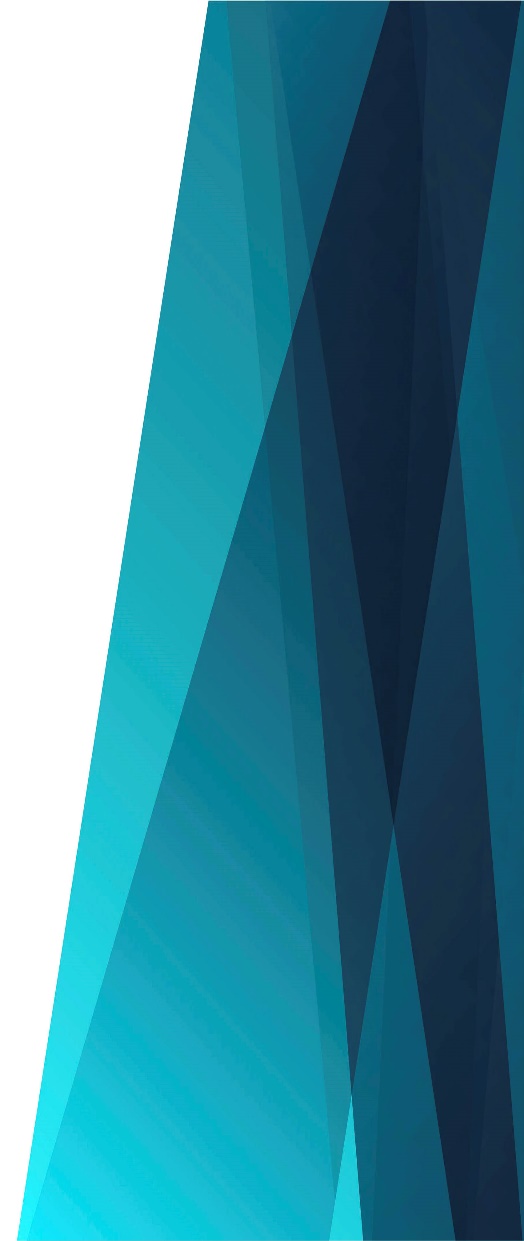 Припев:

Славный день,
Славный день, 
Когда Христос
Меня призвал;
		Блажен союз 
		Христа со мной,
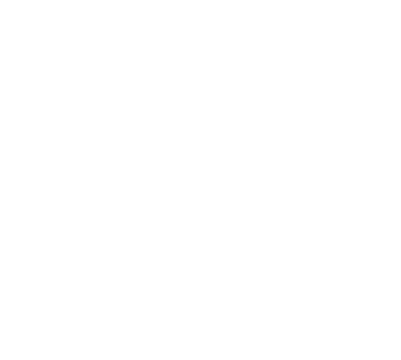 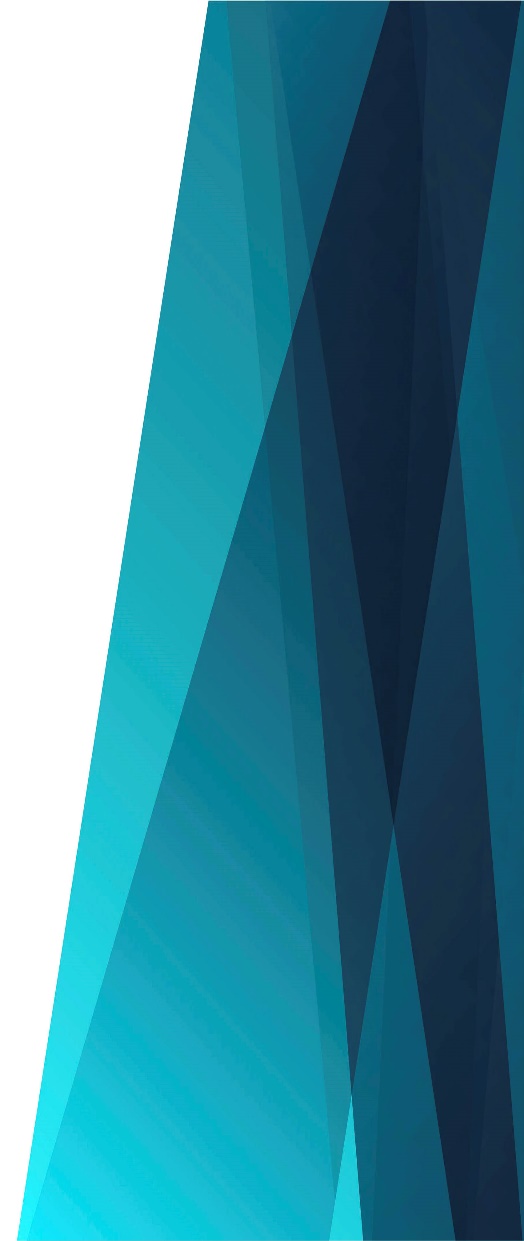 Припев:

Союз любви 
Его святой.
Славный день, Славный день, 
Когда Христос Меня призвал;
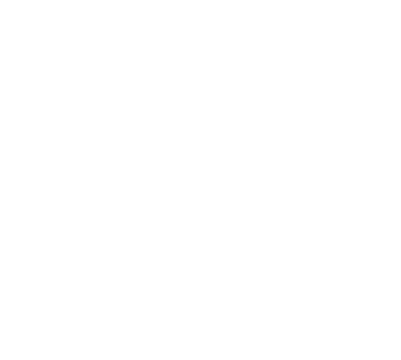 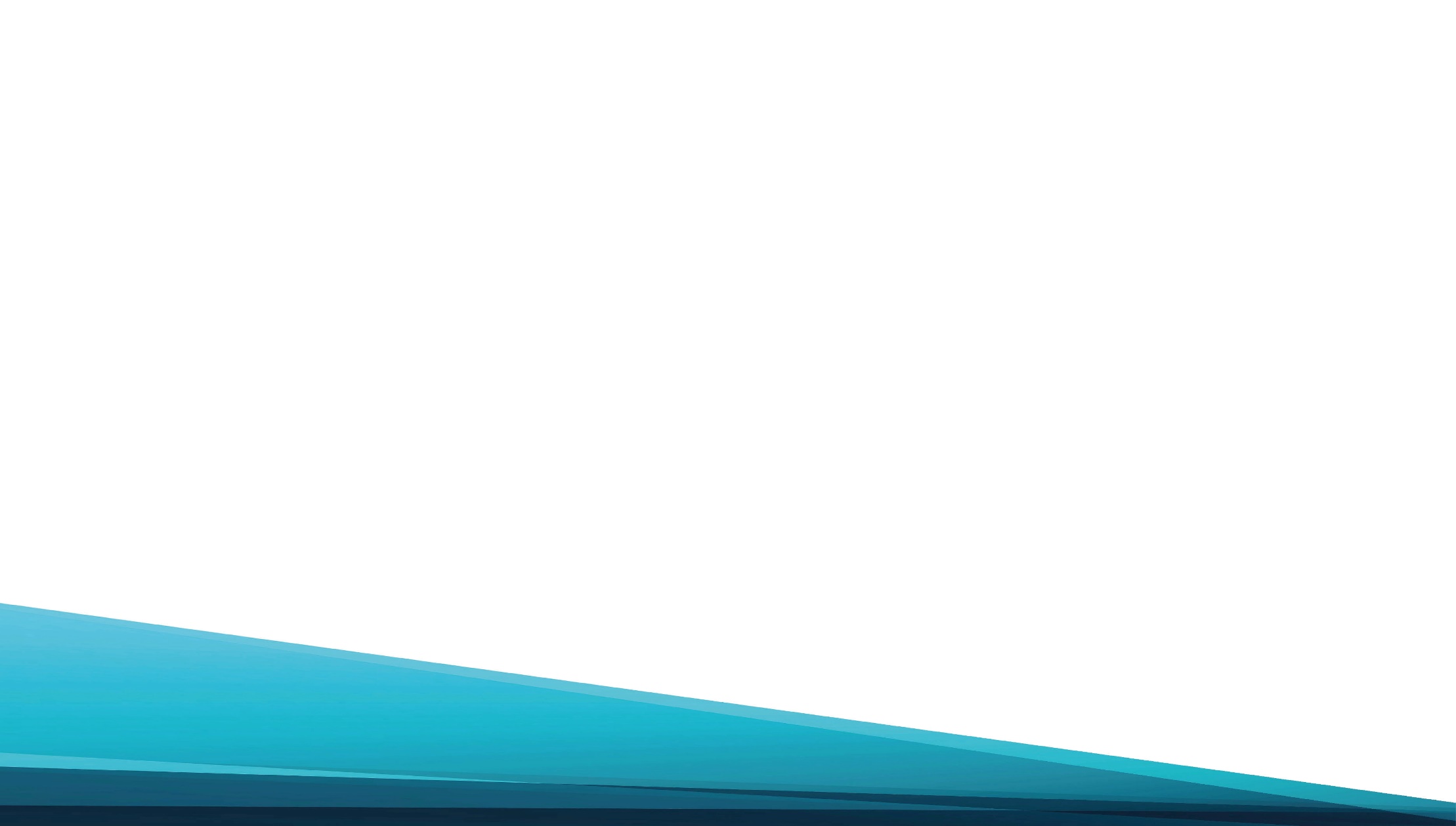 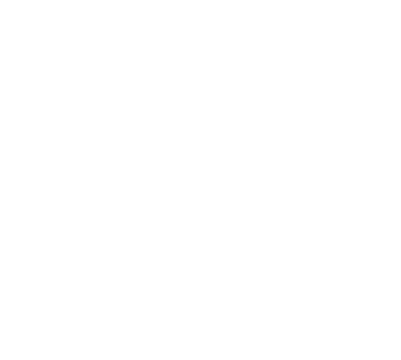 Блаженный труд 
Бог свершил: 
Я стал Его, Он стал моим;  
Он звал меня, и я пришёл, 
Раскаялся – и стал иным.
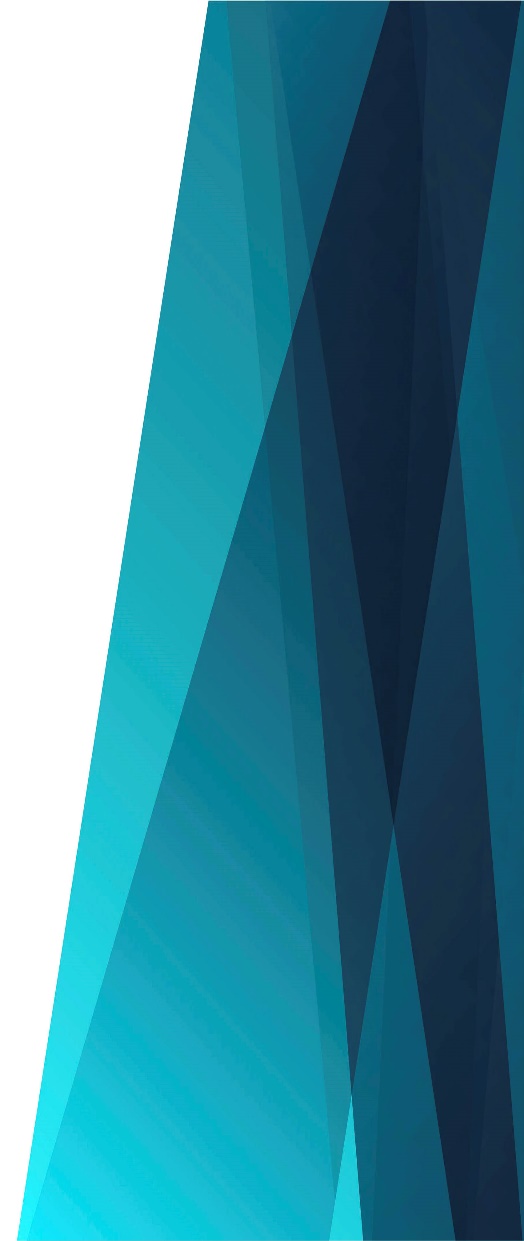 Припев:

Славный день,
Славный день, 
Когда Христос
Меня призвал;
		Блажен союз 
		Христа со мной,
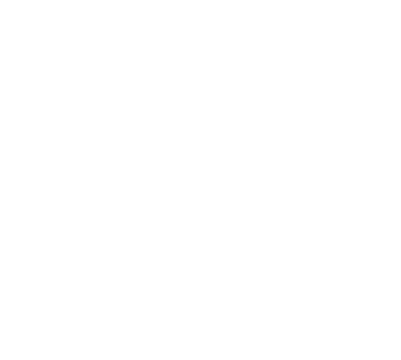 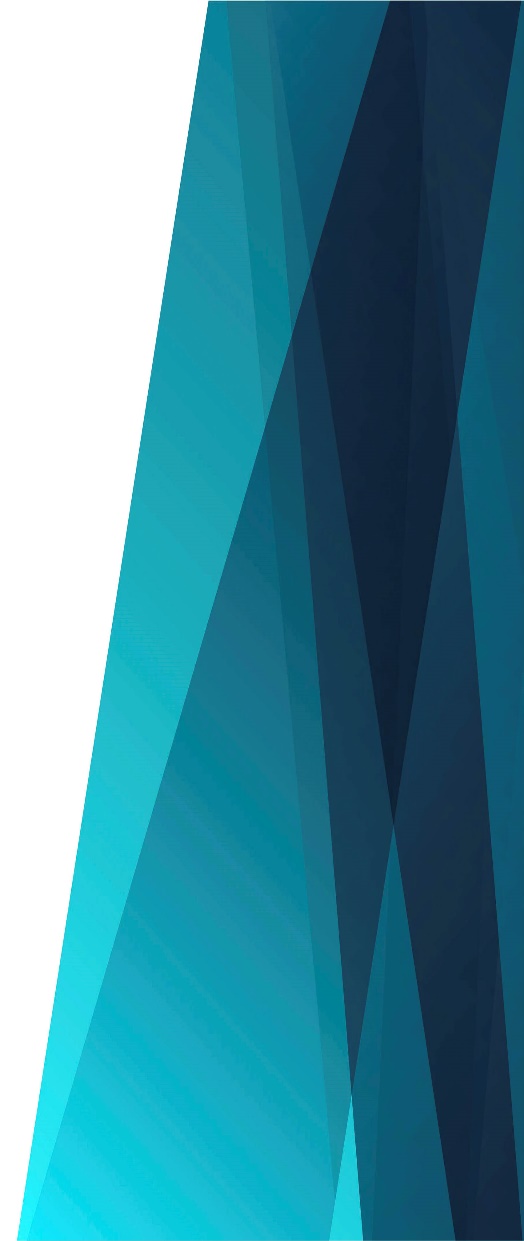 Припев:

Союз любви 
Его святой.
Славный день, Славный день, 
Когда Христос Меня призвал;
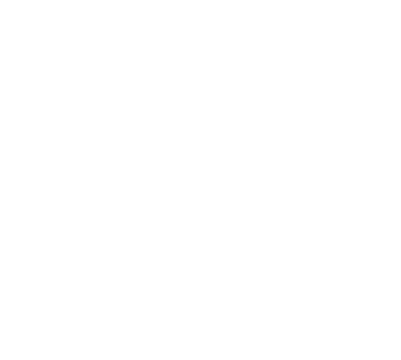 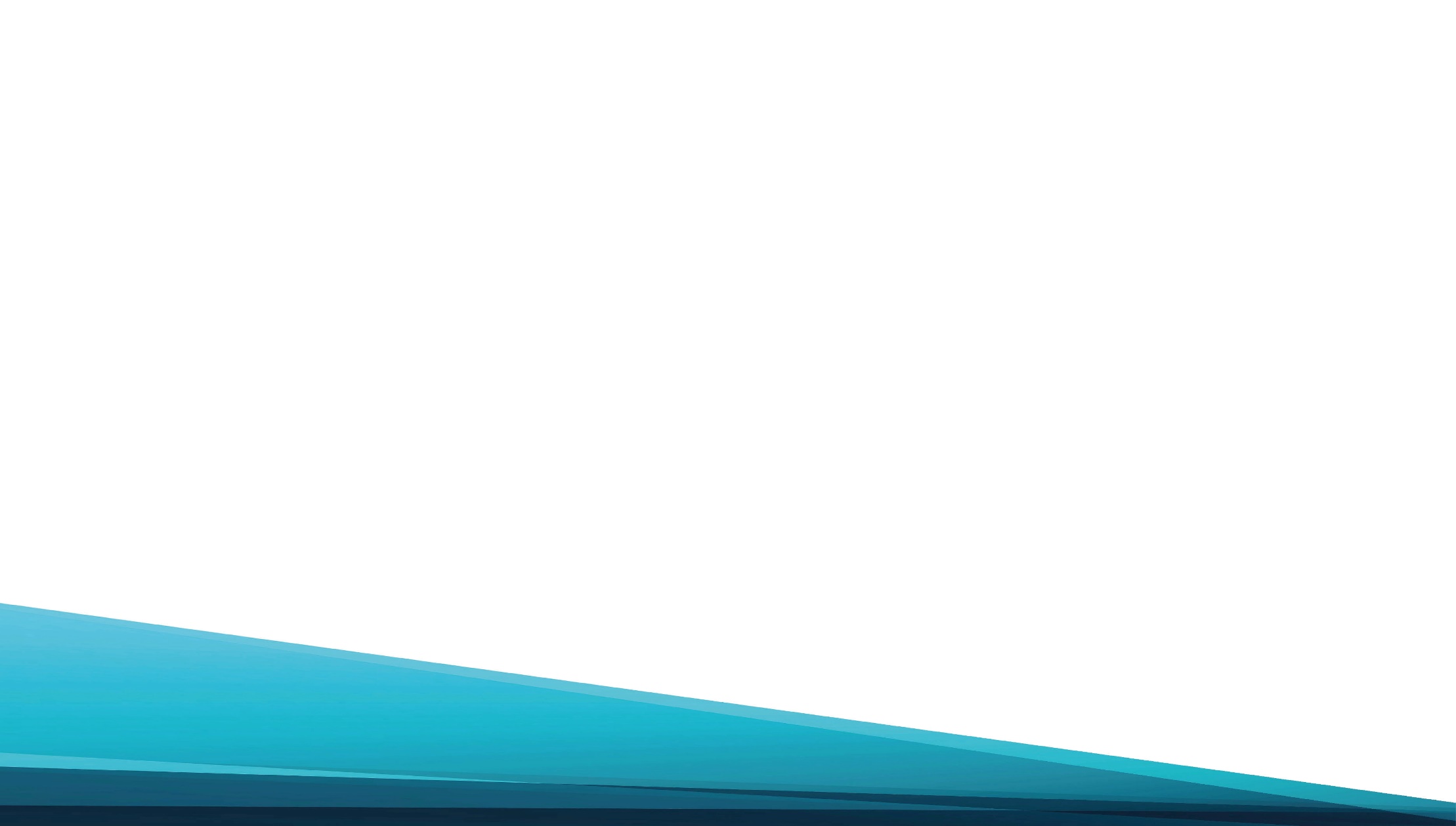 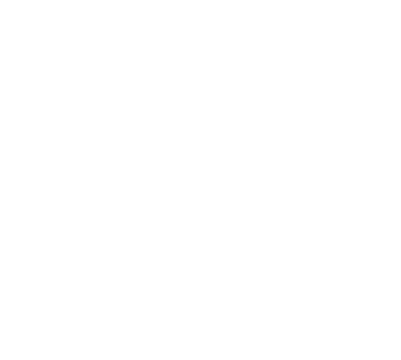 Блаженный я, обрёл покой, 
Христос, Спаситель Мой,
С Тобой. 
Ты мне грехи мои простил
И Кровию Своей омыл.
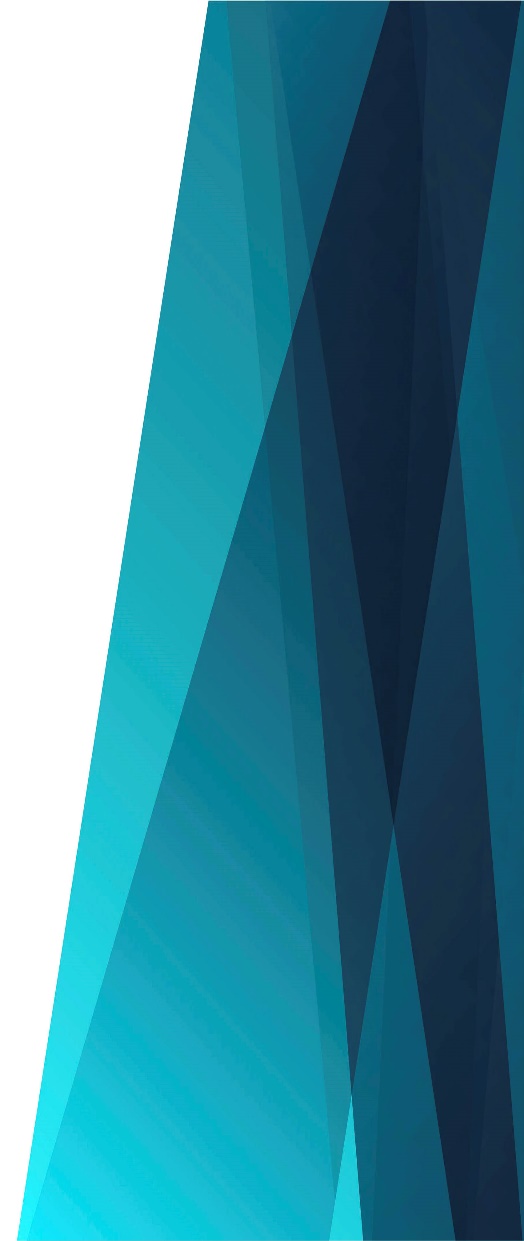 Припев:

Славный день,
Славный день, 
Когда Христос
Меня призвал;
		Блажен союз 
		Христа со мной,
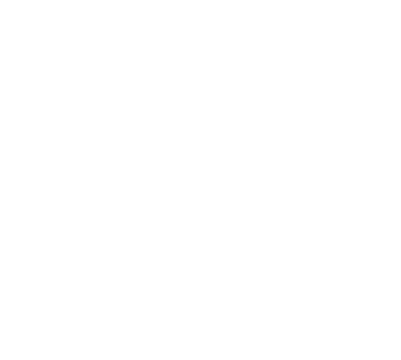 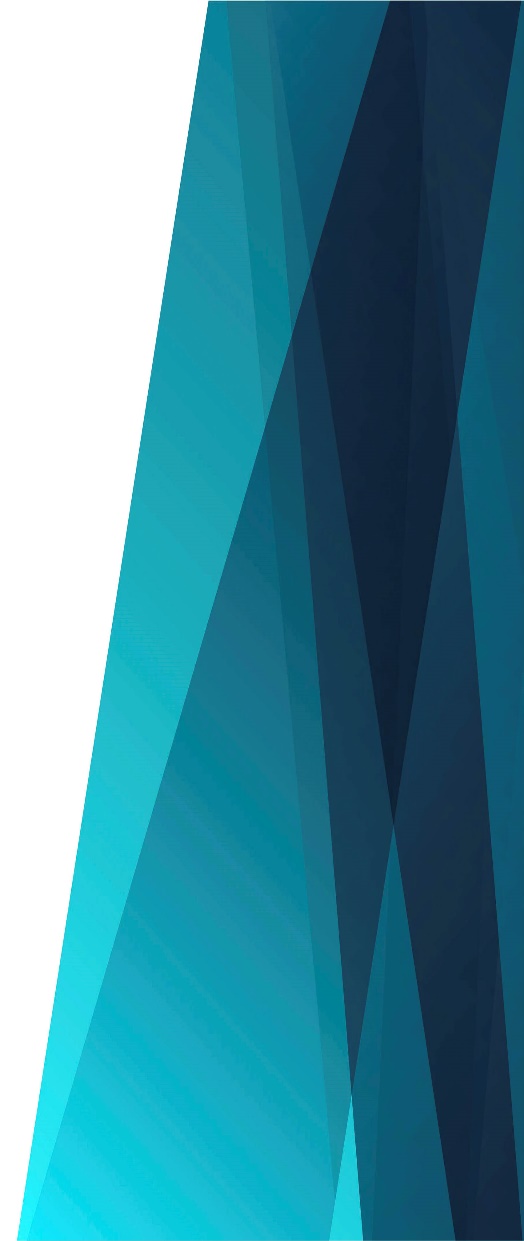 Припев:

Союз любви 
Его святой.
Славный день, Славный день, 
Когда Христос Меня призвал;
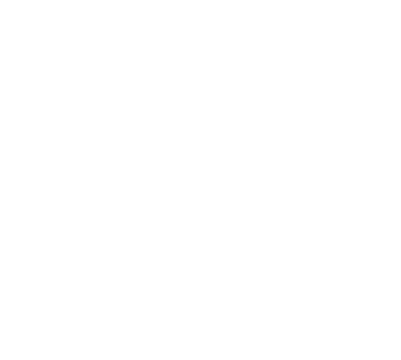 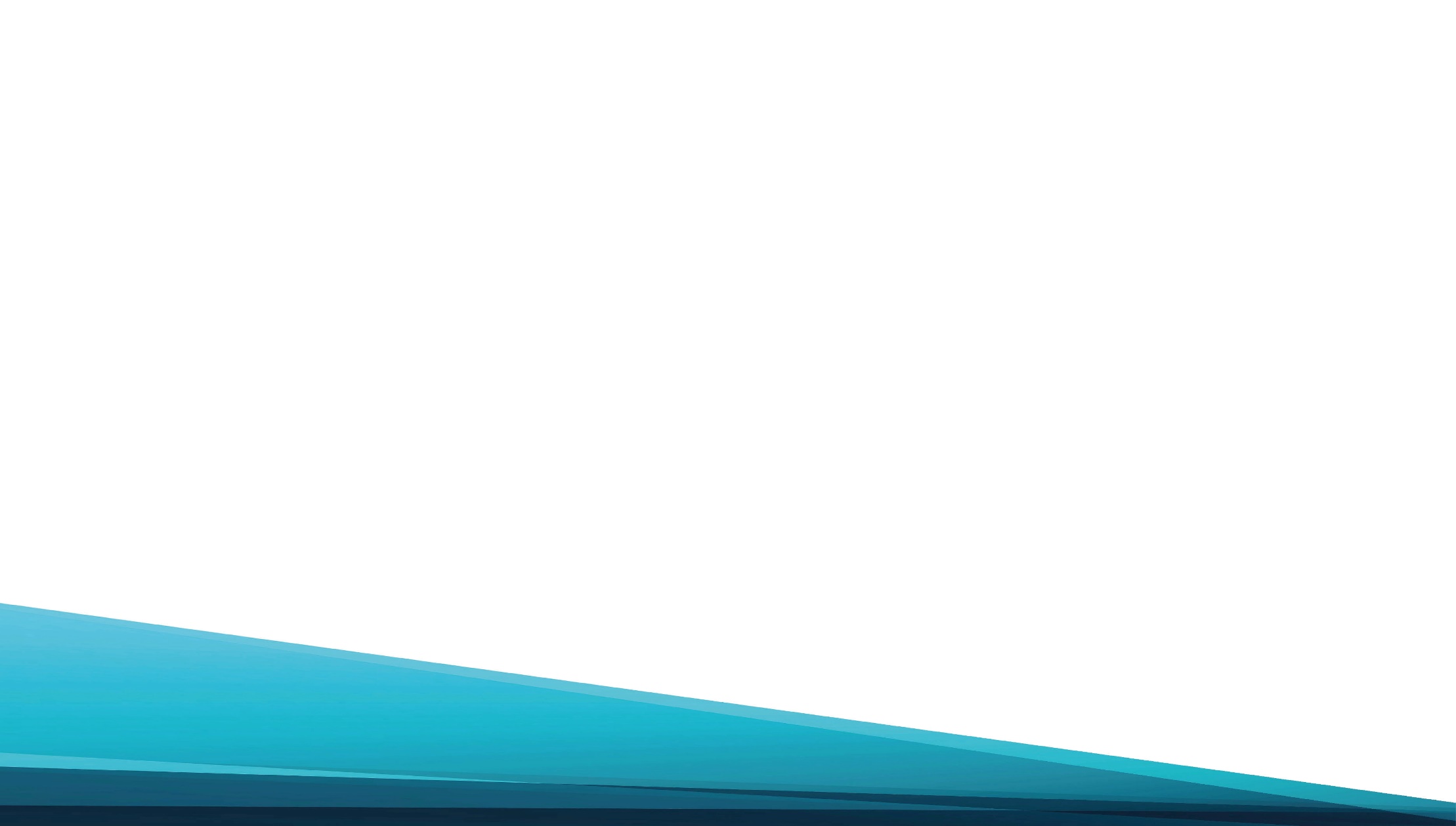 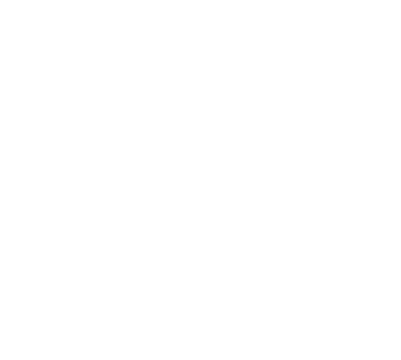 Блаженный час, 
Когда принял 
Христос обет мой 
В небесах.
И Возлюбившему меня
Да будет слава Навсегда!
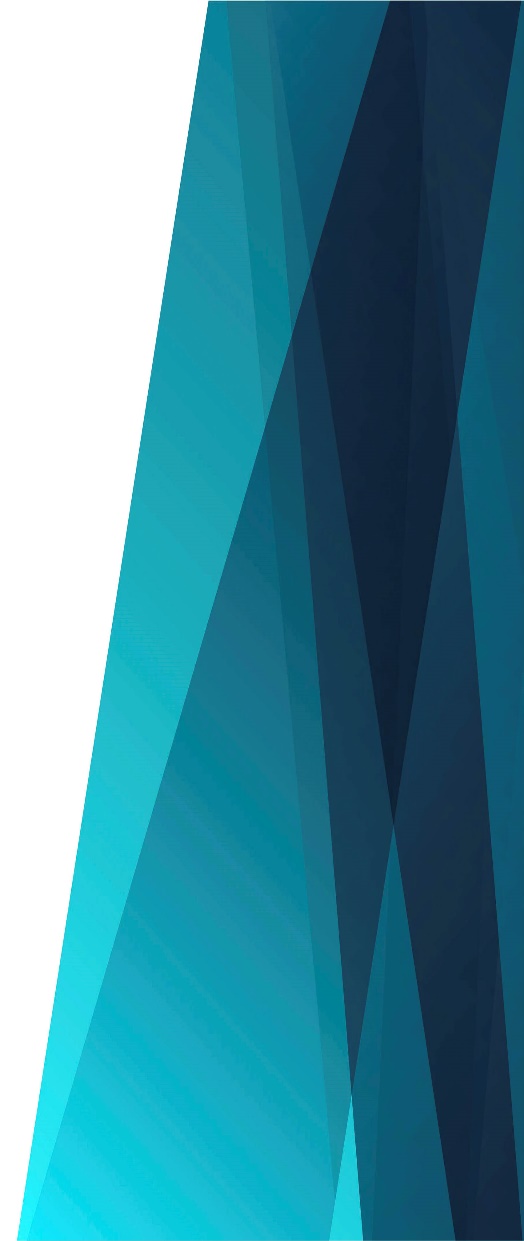 Припев:

Славный день,
Славный день, 
Когда Христос
Меня призвал;
		Блажен союз 
		Христа со мной,
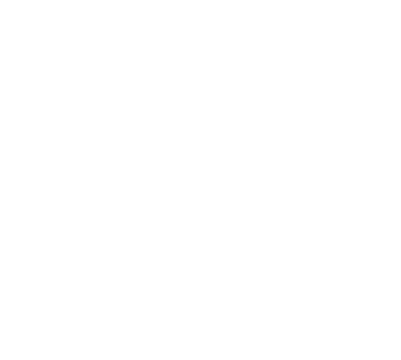 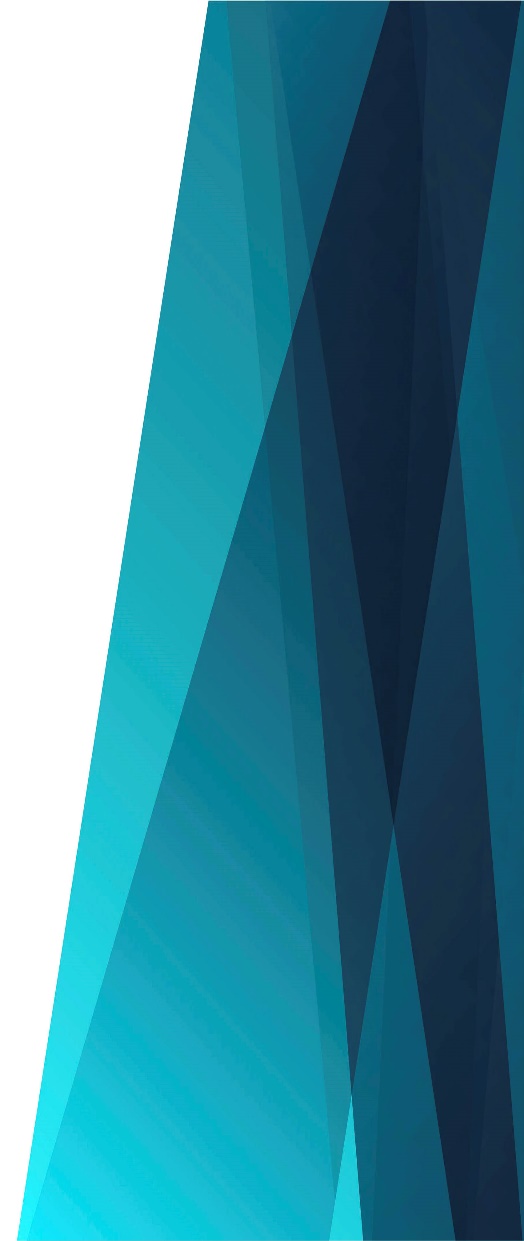 Припев:

Союз любви 
Его святой.
Славный день, Славный день, 
Когда Христос Меня призвал;
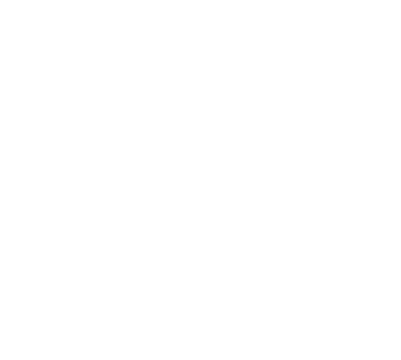